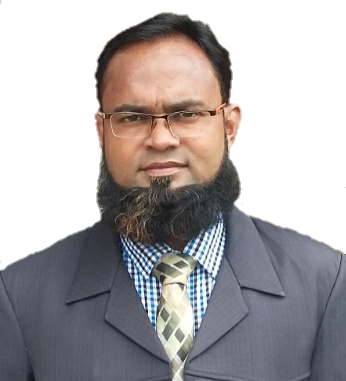 দ্বীন মোহাম্মদ
সহকারি শিক্ষক 
সাতপোয়া তালটিয়া সরকারি প্রাথমিক বিদ্যালয় 
গাজীপুর সদর,গাজিপুর।
মোবাঃ ০১৭২০৮৩৩৭৩৯
Email: dmshopon1982@gmail.com
গ
স্বা
ত
ম
Din Mohammad Shopon  Mob: 01720833739  Email: dmshopon1982@gmail,com
Din Mohammad Shopon  Mob: 01720833739  Email: dmshopon1982@gmail,com
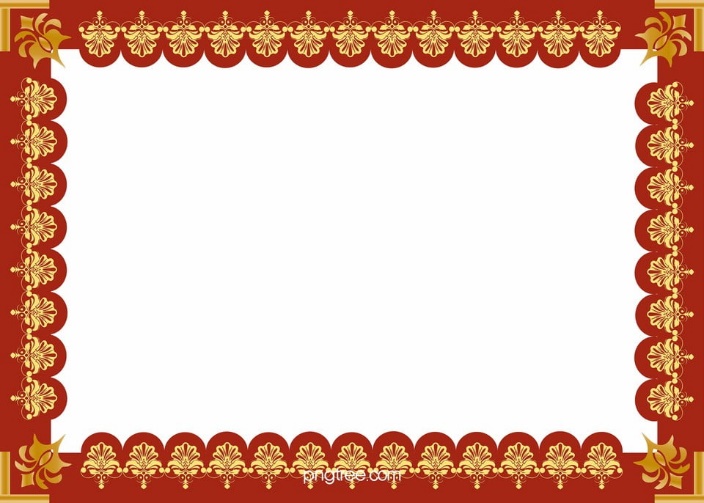 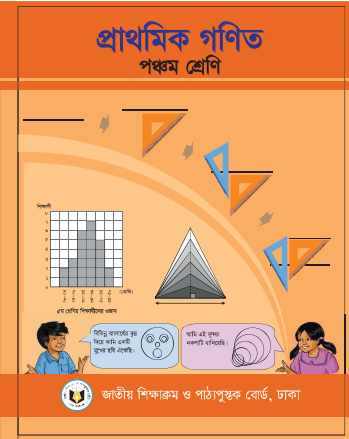 শ্রেনিঃ পঞ্চম 
বিষয়ঃ গনিত
অধ্যায়ঃ৬ 
পাঠঃ ভগ্নাংশ
পাঠ্যাংশঃ মিশ্র ভগ্নাংশের যোগ বিয়োগ
সময়ঃ ৪০ মিনিট
তারিখঃ ১/৭/২০২১ ইং
Din Mohammad Shopon  Mob: 01720833739  Email: dmshopon1982@gmail.com
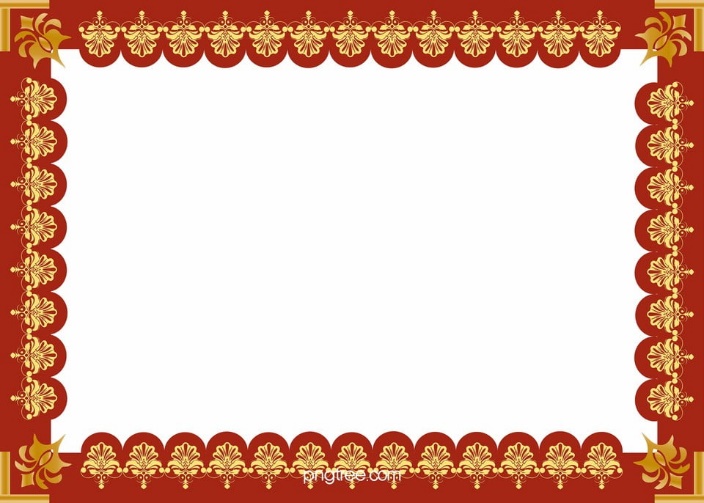 চিন্তা করে বল
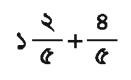 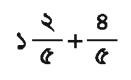 মিটার ফিতা
মিটার ফিতা
ভগ্নাংশ দুটি যোগ  করে
ফিতা দুটি  একত্রে কত মিটার হবে কিভাবে নির্ণয় করব ?
হলুদ ফিতা থেকে লাল ফিতা কত বড় তা কিভাবে নির্ণয় করব ?
ভগ্নাংশ দুটি বিয়োগ  করে
Din Mohammad Shopon  Mob: 01720833739  Email: dmshopon1982@gmail.com
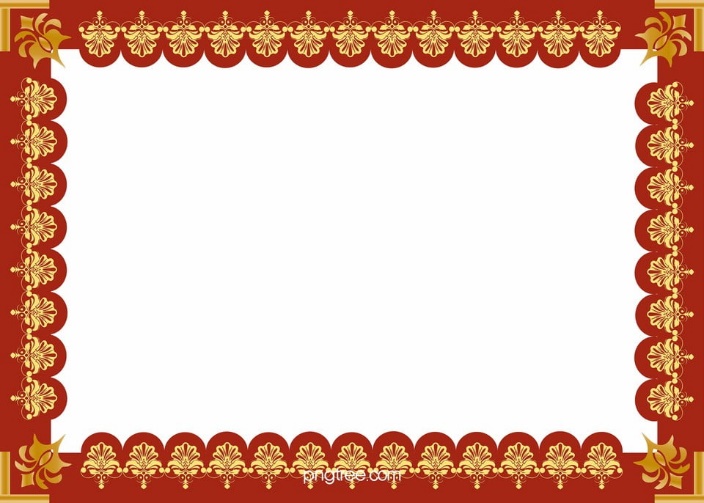 আমাদের আজকের পাঠ
মিশ্র ভগ্নাংশকে অপ্রকৃত ভগ্নাংশে 
রুপান্তর করে যোগ-বিয়োগ
Din Mohammad Shopon  Mob: 01720833739  Email: dmshopon1982@gmail.com
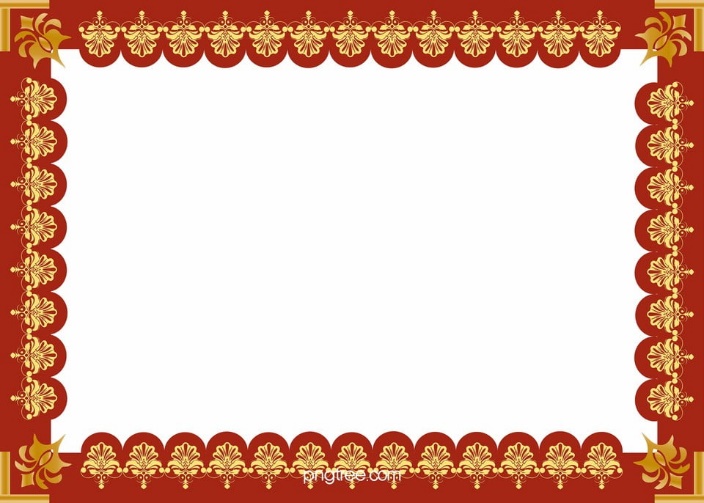 শিখনফল
২০.১.৪ পূর্ণ অংশ ও ভগ্নাংশকে আলাদা করে বিভিন্ন হরবিশিষ্ট মিশ্র ভগ্নাংশের যোগ-বিয়োগ করতে পারবে। 
২০.১.৩ অপ্রকৃত মিশ্র ভগ্নাংশকে অপ্রকৃত ভগ্নাংশে রুপান্তর করে যোগ-বিয়োগ করতে পারবে।
Din Mohammad Shopon  Mob: 01720833739  Email: dmshopon1982@gmail.com
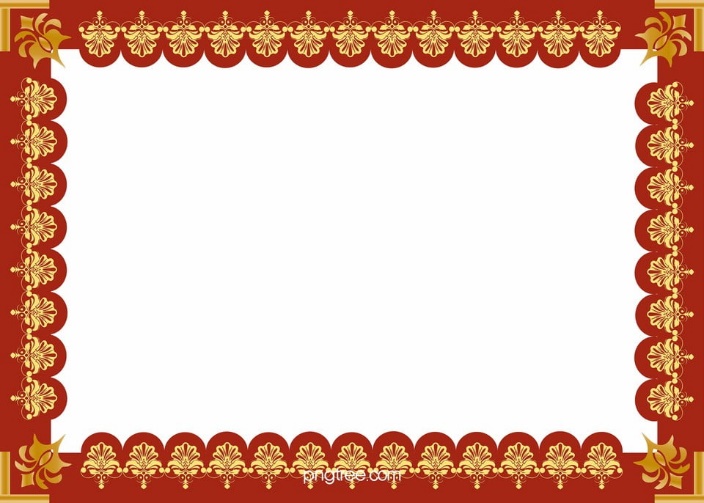 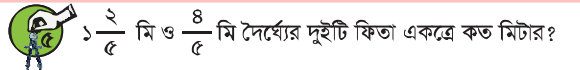 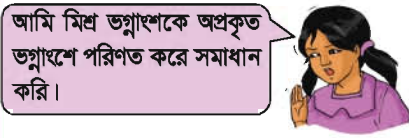 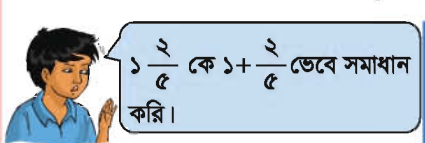 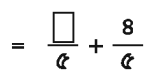 ৭
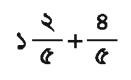 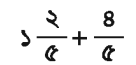 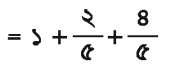 ৬
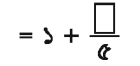 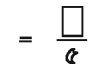 ১১
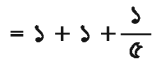 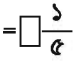 ২
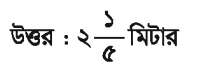 =
Din Mohammad Shopon  Mob: 01720833739  Email: dmshopon1982@gmail.com
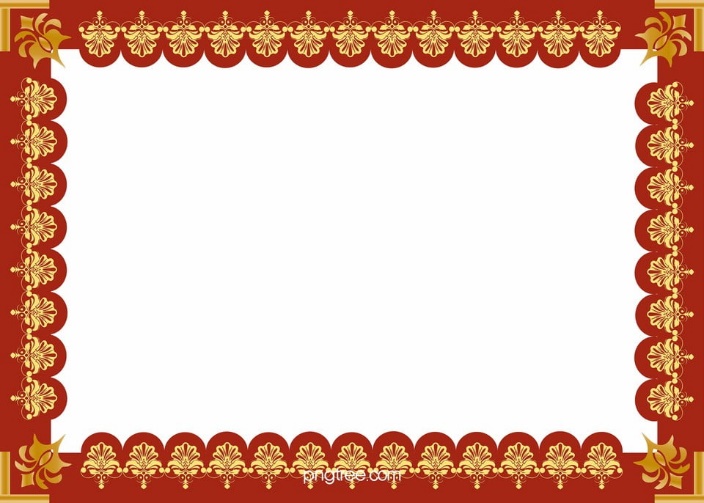 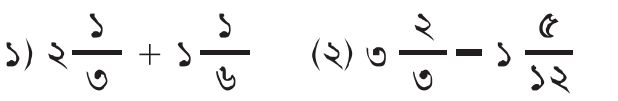 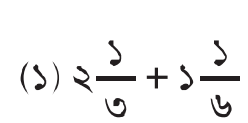 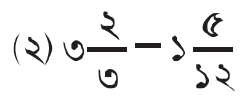 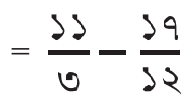 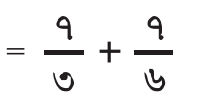 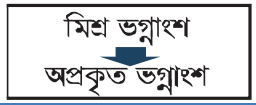 7
14
_
১৭
৪৪
+
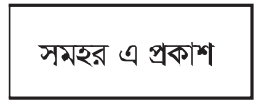 =
=
6
১২
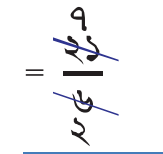 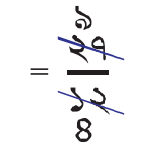 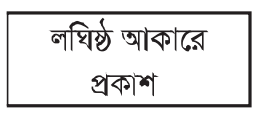 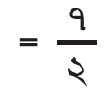 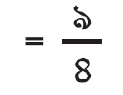 Din Mohammad Shopon  Mob: 01720833739  Email: dmshopon1982@gmail.com
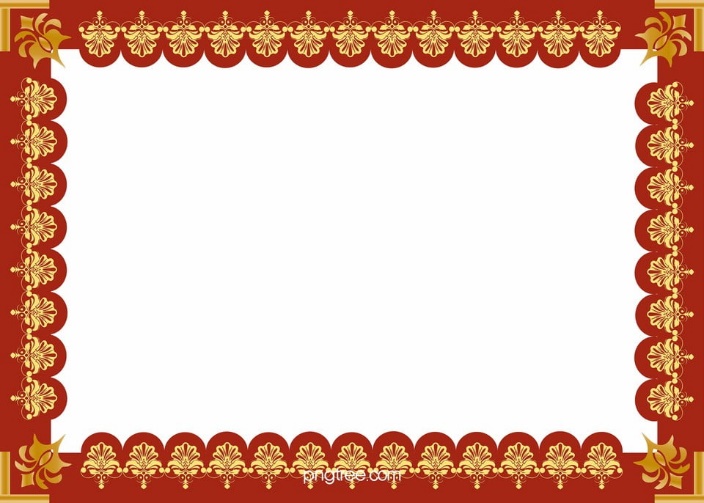 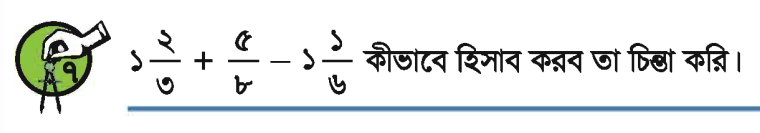 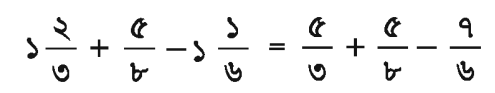 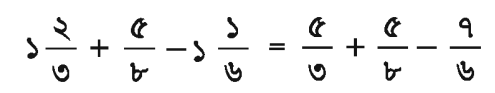 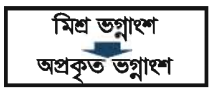 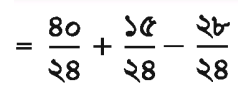 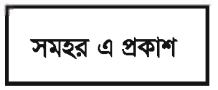 ৪০+১৫-২৮
৫৫-২৮
=
=
২৪
২৪
৯
২৭
৯
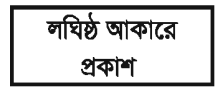 =
=
২৪
৮
৮
Din Mohammad Shopon  Mob: 01720833739  Email: dmshopon1982@gmail.com
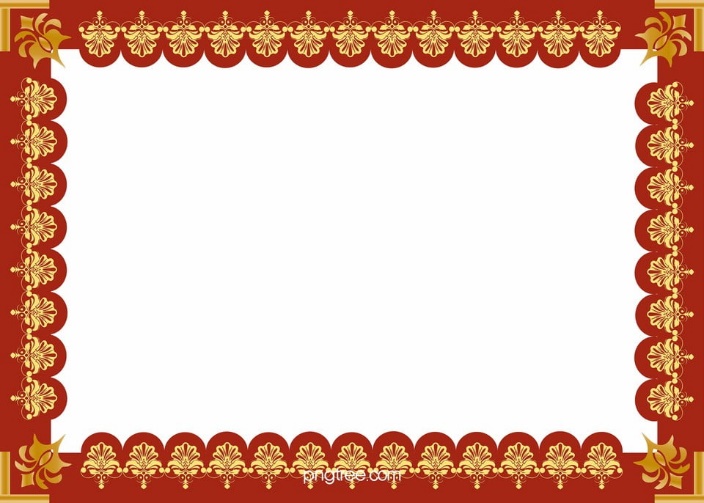 একক কাজ
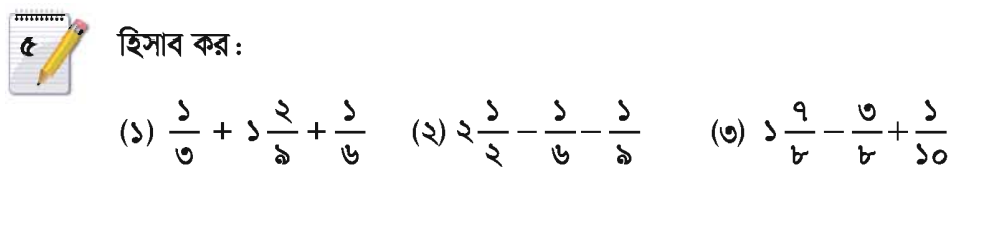 Din Mohammad Shopon  Mob: 01720833739  Email: dmshopon1982@gmail.com
১
৩
৩
৪
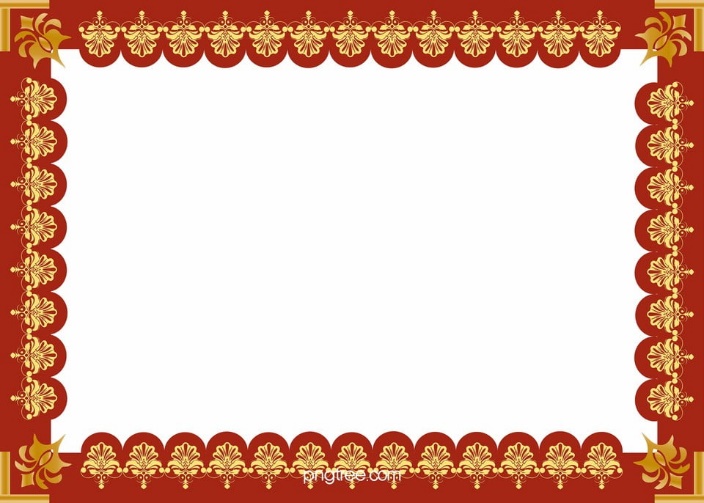 দলীয় কাজ
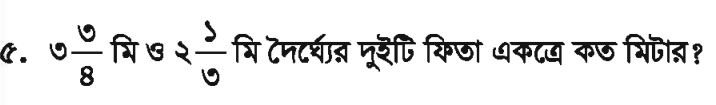 গানিতিক বাক্যঃ
+
৩
২
Din Mohammad Shopon  Mob: 01720833739  Email: dmshopon1982@gmail.com
১
৩
45
28
45 +28
73
১
15
7
৪
12
৩
৩
12
৪
12
12
12
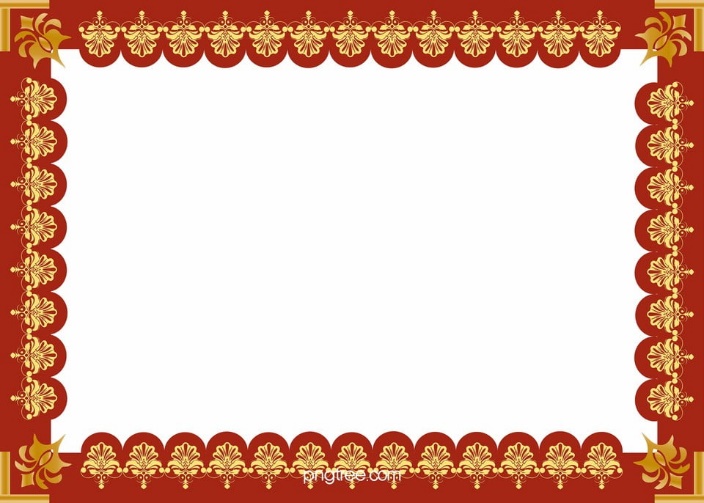 গানিতিক বাক্যের সমাধান
73
১২
+
৩
২
6
72
+
=
১
+
=
6
=
=
=
Din Mohammad Shopon  Mob: 01720833739  Email: dmshopon1982@gmail.com
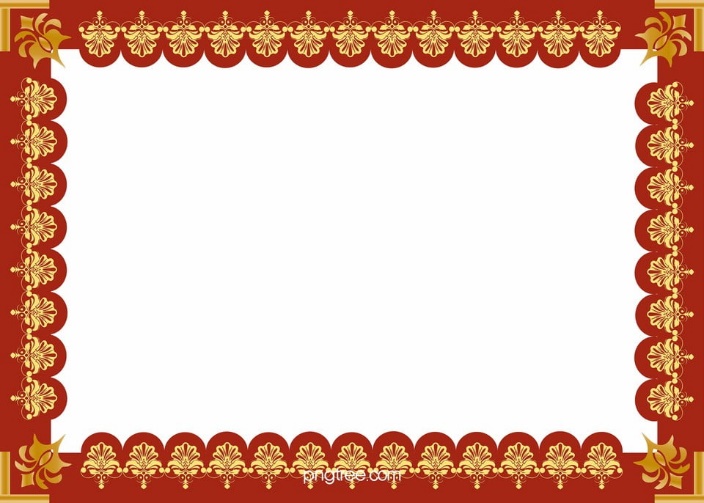 পাঠ্য বইয়ের মিল করন


পাঠ্য বইয়ের পৃষ্ঠা ৪৩ ও ৪৪ পৃষ্ঠা খুলে আজকের পাঠের সাথে মিলিয়ে নিই
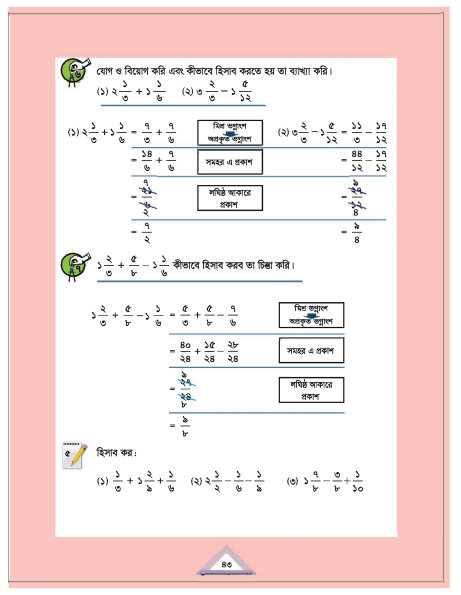 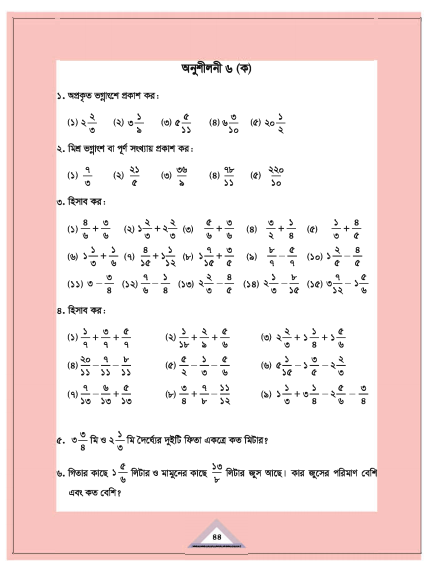 Din Mohammad Shopon  Mob: 01720833739  Email: dmshopon1982@gmail.com
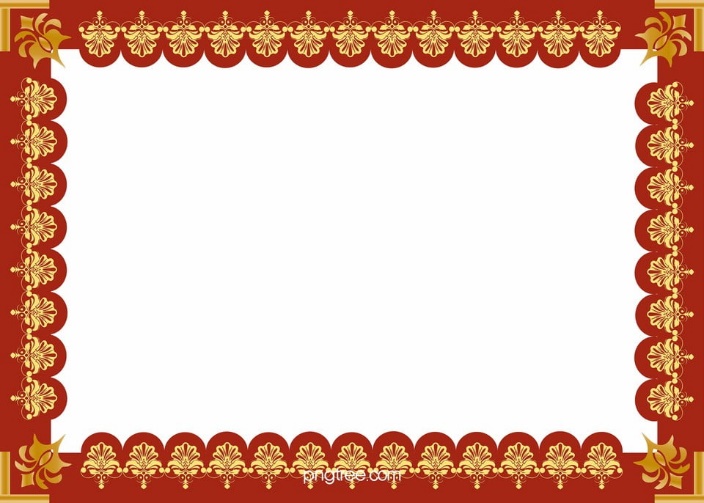 মূল্যায়ন
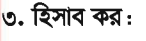 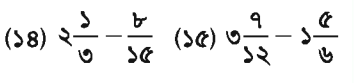 Din Mohammad Shopon  Mob: 01720833739  Email: dmshopon1982@gmail.com
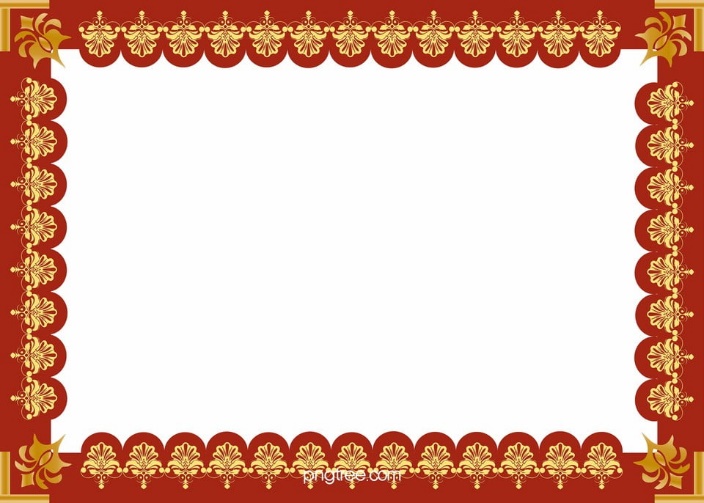 বাড়ির কাজ
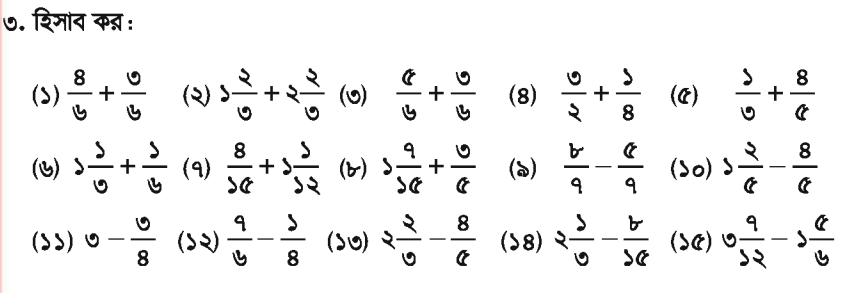 Din Mohammad Shopon  Mob: 01720833739  Email: dmshopon1982@gmail.com
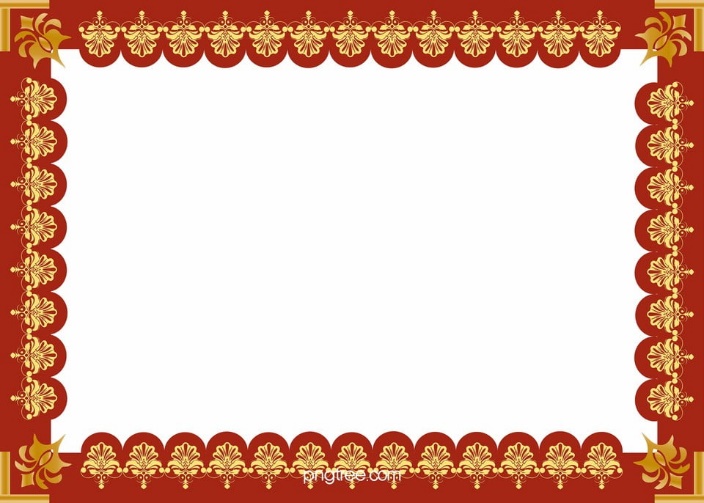 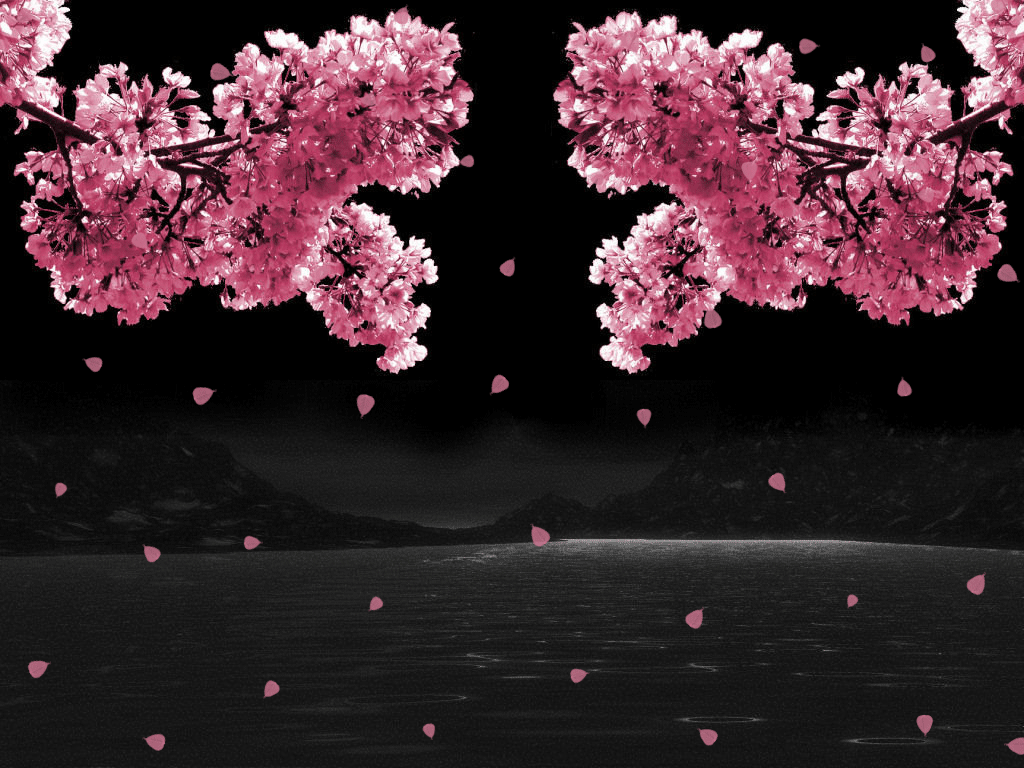 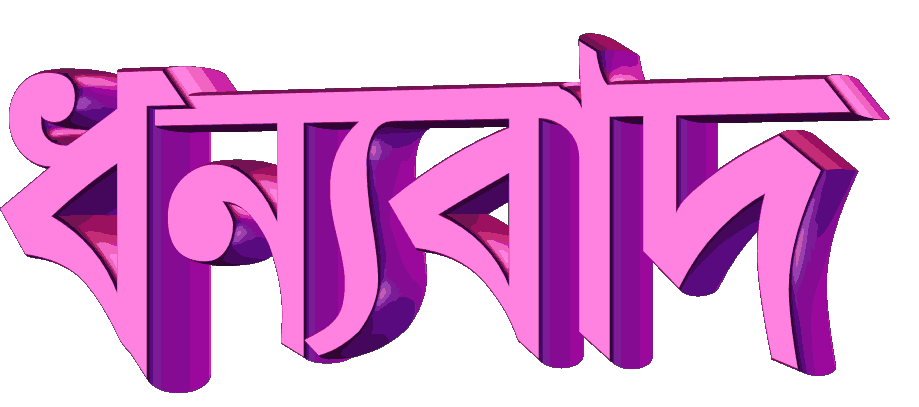 Din Mohammad Shopon  Mob: 01720833739  Email: dmshopon1982@gmail.com